Accelerating Nonlinear DC Circuit Simulation with Reinforcement Learning
Zhou Jin1, Haojie Pei1, Yichao Dong2, Xiang Jin3, Xiao Wu4, Wei W.Xing3 and Dan Niu2
1. Super Scientific Software Laboratory, China University of Petroleum-Beijing
2. School of Automation, Southeast University
3.  Beihang University
4.Huada Empyrean Software Co. Ltd
Outline
Background

Motivation

Two-stage framework to accelerating DC analysis 
Initial parameters prediction with active learning
Reinforcement learning for time stepping in numerical integration

Performance

Conclusions
01 Background
DC analysis for transistor-level circuit simulation
Along with the relentless semiconductor scaling and ever increasing device integration, transistor-level circuit simulation is one of the most widely used and also most important EDA tools for integrated circuit design and verification.

Direct current (DC) analysis, which locates DC operating points, is an important step to evaluate integrated circuits and is performed prior to any other analysis in SPICE-like transistor-level circuit simulators.
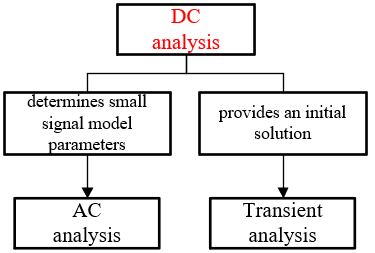 01 Background
PTA(Pseudo Transient Analysis) is the currently most powerful and promising continuation approach to deal with the non-convergence in DC analysis caused by discontinuity and strong non-linearity.
What is Pseudo-Transient Analysis(PTA) Solver?
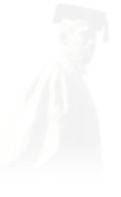 Insert pseudo elements
Ordinary differential equations
Nonlinear algebraic equations
C, L
Form ODE system
Same solution
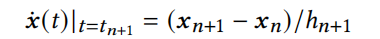 Numerical integration
Steady state
Non-Convergence and time-consuming
[Speaker Notes: Despite the quick advancements in PTA methods for DC analysis, the gains from many prior heuristics quickly fall behind the demands of simulations because of growth of device non-linearity and number of parasitics.]
02 Motivation
Two challenges remain the main obstacles for applications of PTA methods:
How to set optimally initial parameters for given circuit?
How to choose optimal stepping strategy for different circuits?
03 Two-stage framework to accelerating DC analysis
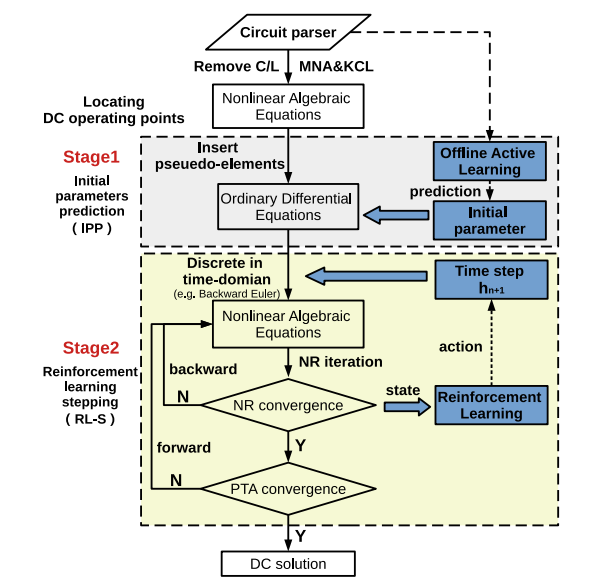 Two-stage framework for DC analysis
Challenge1: How to set optimally initial parameters
First stage, we implement an offline active learning with online prediction to provide a solver with fine initial parameters, which forms a fine environment for our RL setup.
Challenge2: How to choose optimal stepping strategy
Second stage, we propose an RL scheme to accelerate PTA iterative process with TD3 actor-critic agents.
03 Initial parameters prediction with active learning
Bayesian Active Learning
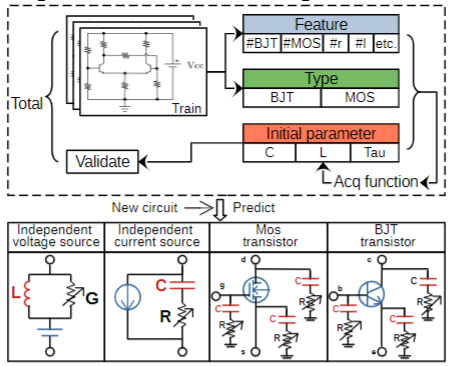 Offline Training
Online Predicting
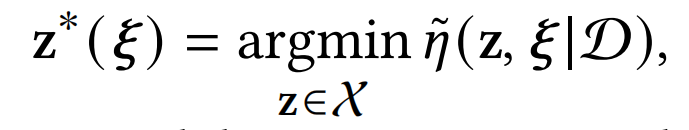 where 𝜂  is a surrogate model approximating 𝜂 based on data D
[Speaker Notes: Note that this is not an optimization problem because we are not allowed to run 𝜂(z, 𝝃 ) for an unseen circuit. Instead, our goal is to find the mapping z∗ (𝝃 ), which is 
a straightforward supervised learning problem given that we have 
sufficient data]
03 Reinforcement learning stepping in numerical integration
TD3-based Reinforcement Learning
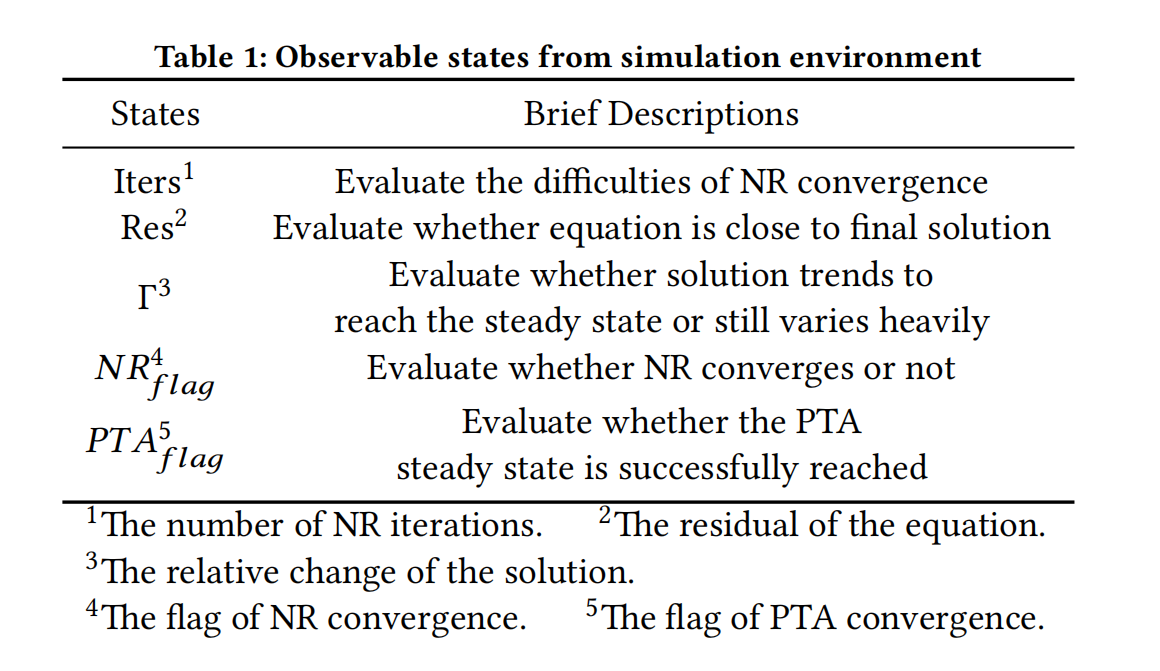 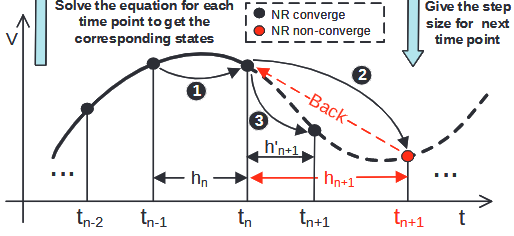 Markov-like properties
Mapping PTA into MDP!
[Speaker Notes: Considering the whole simula
tion as the environment, aiming at fast convergence, RL-S explores 
a fast stepping strategy so that the ODE system reaches the steady 
state sufficiently fast. Regarding the iterative solution trace process 
of PTA as MDPs, at each time-point 𝑡𝑛, we can get a simulation 
state 𝑆𝑛, defined by the number of NR iterations, residual of equa
tion 𝑭 (𝒙), relative change of solution compared with previous step 
and two flags to demonstrate the convergence performance of NR it
erations and PTA iterations, respectively, as shown in Table. 1. Such 
simulation state could help evaluate wheather the simulation trends 
to convergence gradually or not, representing a “convergence dis
tance”. Then an action 𝑎 is determined by an actor network to give a 
time-step size ℎ𝑛+1 for next time-point iteration as shown in Fig.3. Considering sufficiently fast convergence is our final goal, any 
action leads to better simulation state, defined as better trends to fi
nal solution, deserves higher reward. The most powerful indicator of 
circuit simulation strategy is the time spent in simulation.]
03 Accelerating DC analysis with reinforcement learning
TD3-based Reinforcement Learning
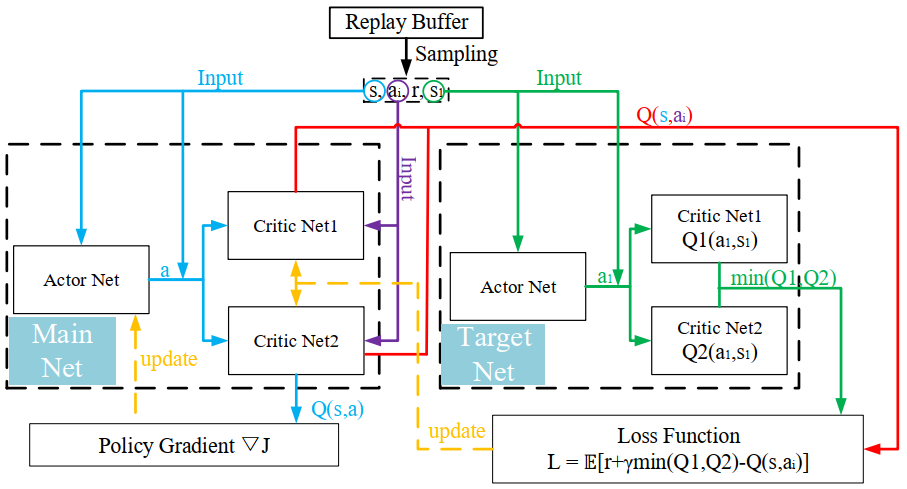 TD3
We choose Actor-Critic based TD3 algorithm as reinforcement learning model to achieve this goal. 
Among the numerous reinforcement learning algorithms, TD3 demonstrates a more stable and smooth performance for training.
03 Accelerating DC analysis with reinforcement learning
TD3-based Reinforcement Learning
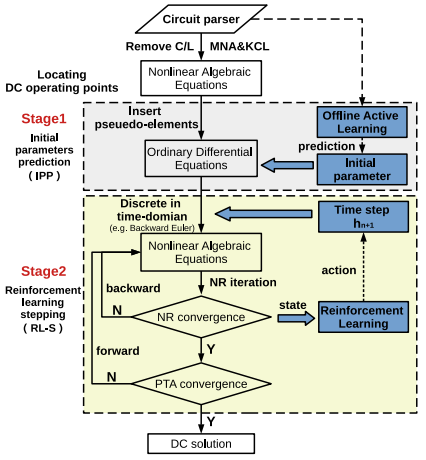 However, three sub-challenges are needed to resolve.
Set optimally
initial parameters
03 Accelerating DC analysis with reinforcement learning
Dual agents for forward/backward stepping
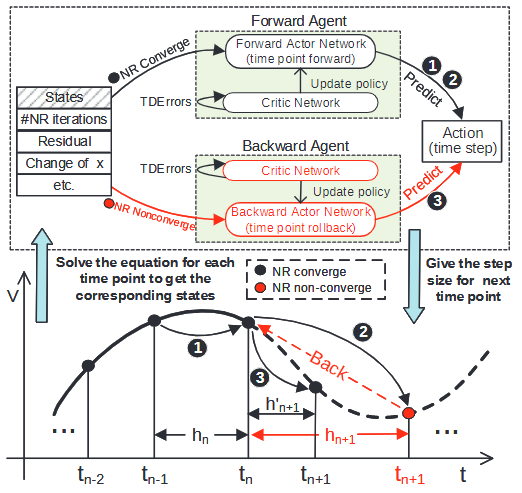 samples are unbalanced
During simulation, most training data are collected from the converged phase with larger time steps. However, in a few cases, small step size is required to ensure its convergence, i.e. circuits with high loop gain. Unfortunately, it happens to be very limited.
v
03 Accelerating DC analysis with reinforcement learning
Collaborative learning via public sample buffer
Due to dual agents, samples become sparse
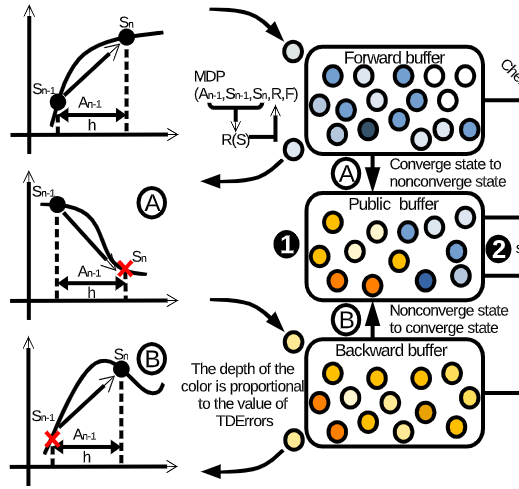 v
The dual agents mentioned in the previous section can improve the professionalism of handling different circumstances, but also dilute the sample buffer since it divided the past experiences into two parts.
We found that this experience that forward agent causes the convergence failure of next NR iteration could also benefit the backward agent, which makes it more radically shorten the original step size to avoid such kind of low reward action.
Fortunately
03 Accelerating DC analysis with reinforcement learning
Priority sampling for fast convergence
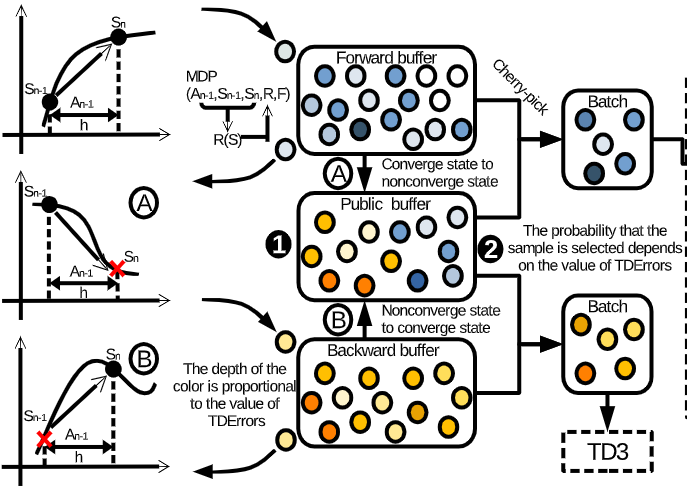 The convergence speed of the model during online training is critic.
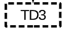 v
For the gradient update of the Critic network and the Actor network in the TD3 algorithm, larger TD error (Temporal-Difference error) will contribute more for the Critic network update.
[Speaker Notes: inefficient utilization of key samples
network converges slow
Solution3: priority sampling]
04 Performance
Initial Parameters Prediction(IPP)
Training data: 43 circuits from benchmark suite
7 practical circuits (including two MOS circuits and five bipolar junction transistor circuits) are tested
Simulation efficiency of initial parameters prediction.(# of NR)
Steady 1.5X-3X speedup!
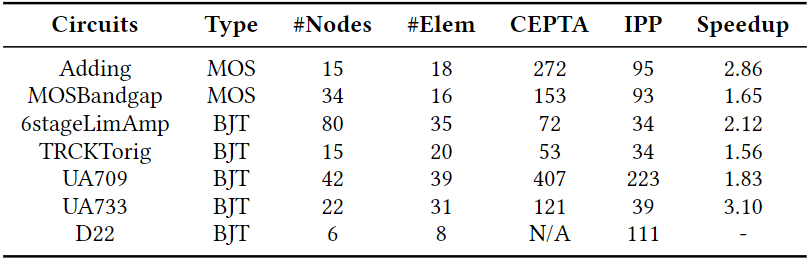 Convergence improvement
A steady 1.5X-3X NR iterations speedup without performance degradation
IPP can make non-convergence case converge
04 Performance
Reinforcement Learning Stepping(RL-S) under CEPTA
Compared with adaptive stepping (widely used SOTA PTA stepping) and the simple stepping, RL-S scheme consistently outperforms adaptive stepping up to 3.77X and simple stepping 2.71X in terms of NR iterations in CEPTA. 

Similar speedups are observed for the numbers of PTA steps, indicating that our RL-S method can achieve both inter- and outer-NR loops speedup and will not cause degeneration.
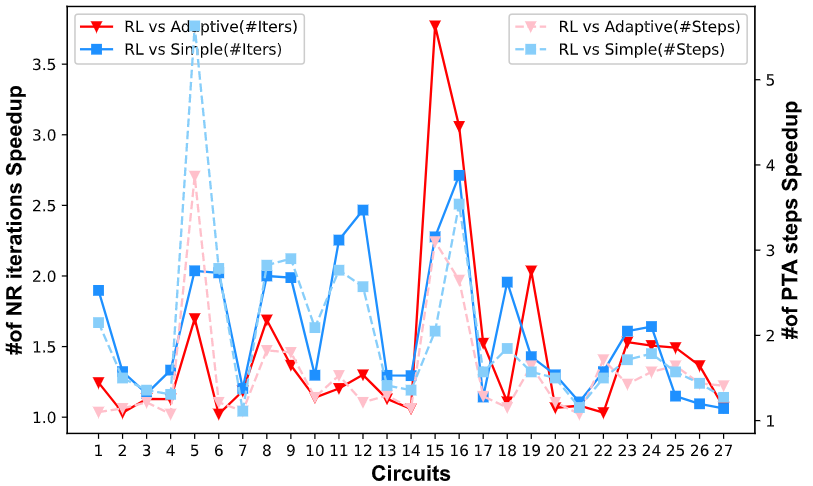 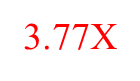 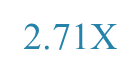 04 Performance
Reinforcement Learning Stepping(RL-S) under DPTA
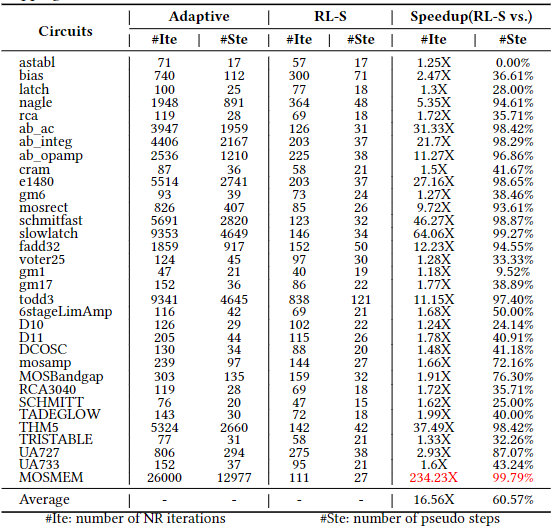 RL-S is compatible to all kinds of PTA solver.
The RL-DPTA demonstrated 16.56X speedup in average while achieved 234.23X maximum compared with SOTA DPTA with adaptive stepping strategy.

Compared with CEPTA (where discontinuity may occur), DPTA ensures continuity  and has a smoother solution curve, which shows better applicability with RL-S.
05 Conclusions
A two-stage machine learning enhanced framework is proposed for accelerating DC analysis of transistor-level nonlinear circuit simulation.  
An initial parameter prediction model using active learning is proposed to form better a better ODE system for PTA solver.
A deep reinforcement learning approach based on TD3 is proposed for time step size controlling in numerical integration while solving the ODE system.
Simulation efficiency is demonstrated compared with SOTA CEPTA and DPTA methods.
Thanks for  your listening!
Any questions?